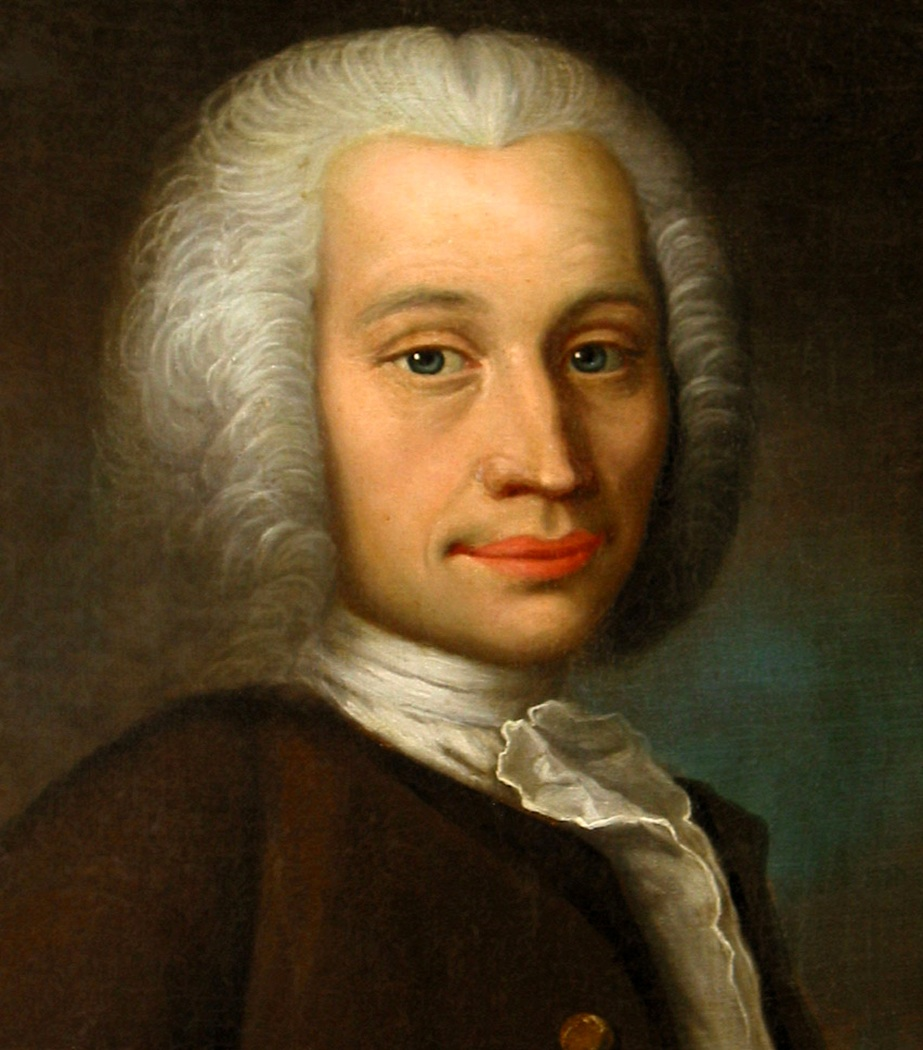 Anders Celcius
Nationalité: Suédois
Période de temps: 1701-1744
Découverte: degrés celcius échelle thermomètre
Anecdote: 100C  0C
                    Eau bouille  eau gèle
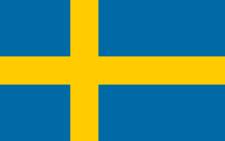 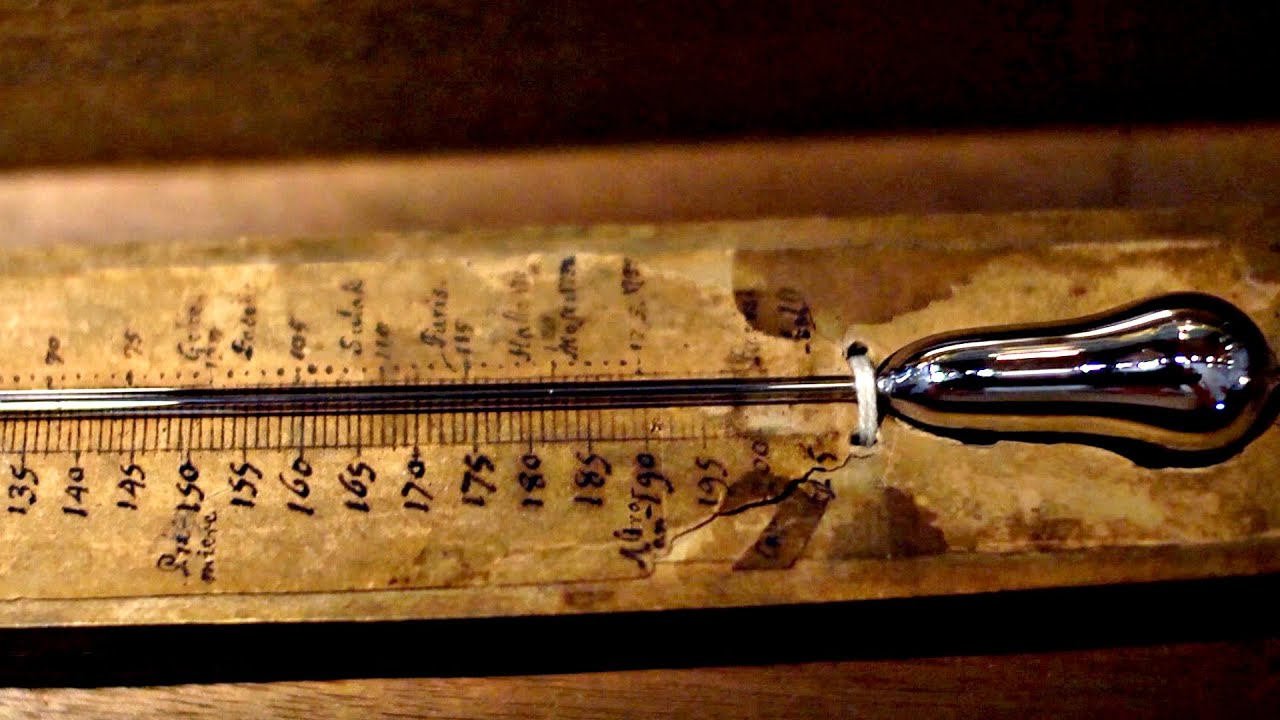